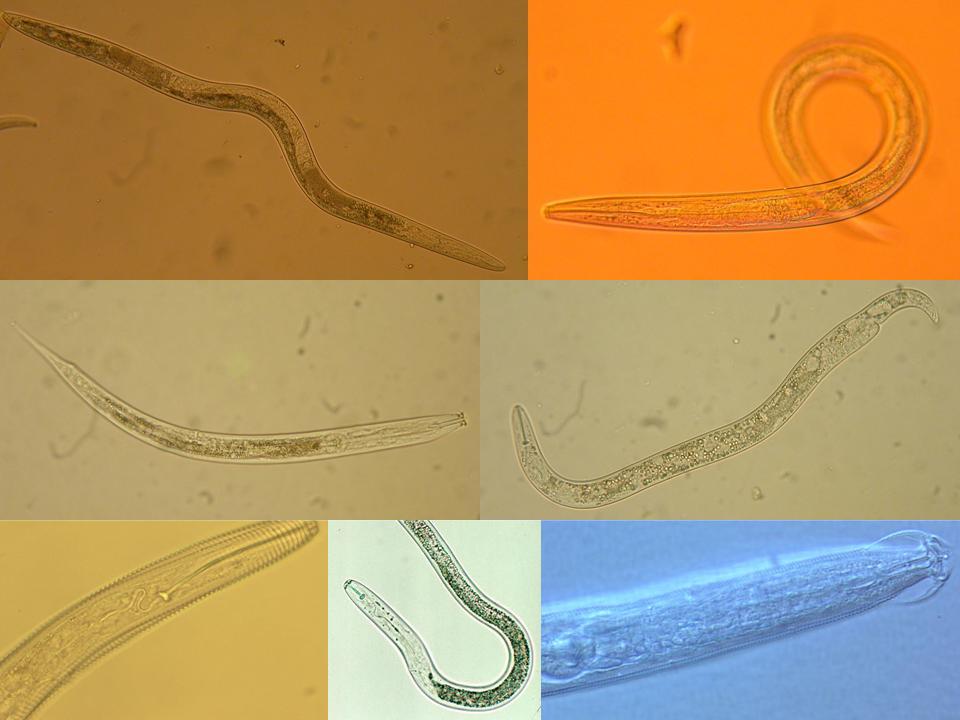 Ecología de Nematodos
 y 
Salud de Suelo
Clase 4
Bioindicadores, Análisis Faunal y Nemaplex
Howard Ferris
Ignacio Cid del Prado
Alejandro Esquivel
Walter Peraza
Gabriela Soto
[Speaker Notes: 30 min talk
Interactions:
Nematodes affect other organisms, other organisms affect nematodes
Nematodes feed on plants – plants provide food for nematodes.
Nematodes feed on bacteria, nematodes farm bacteria – in soil, insects, 
bacteria feed nematodes, bacteria kill nematodes
Nematodes feed on fungi and are fed upon by fungi.
Nematodes feed on protozoa and microarthropods, tardigrades, mites, 
collembola and are fed upon

What are the ecosystem effects (effects on functions)?
Enrichment
Movement of and to resources
Nutrient and carbon cycling
Nutrient and carbon movement and sequestration

Effects on services?

Antagonists of nematodes occur in many groups of organisms that are components of the soil food web.  
The interactions of many soil organisms results in biological buffering or regulation of the nematode population through the mechanisms of Exploitation, Competition, and Antibiosis]
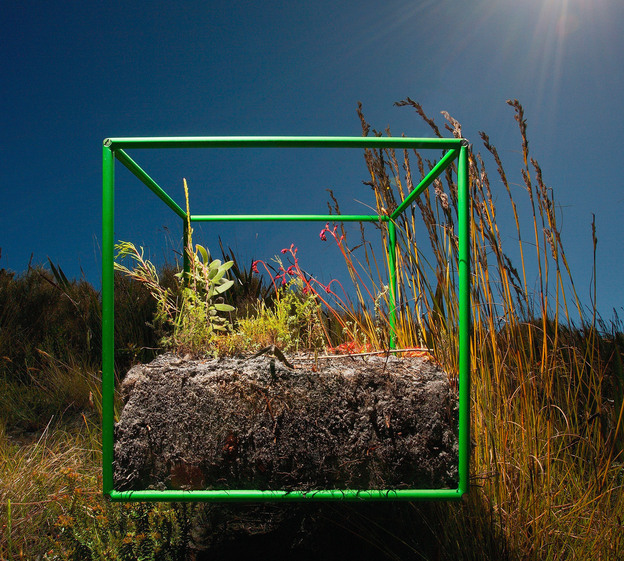 Diversidad Biológica
 (organismos visibles en 2700 cm3  en 24 horas)
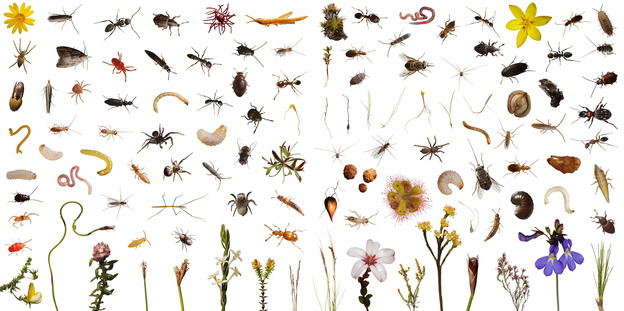 Césped, Sudáfrica
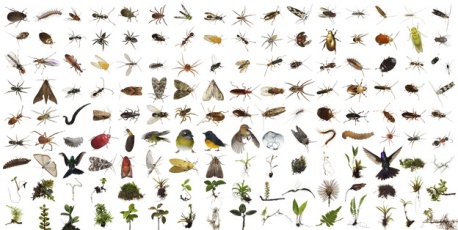 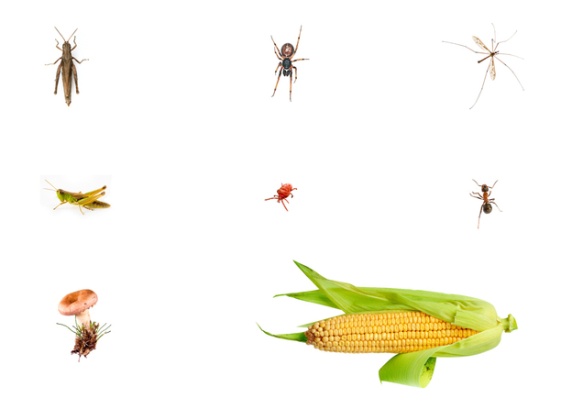 Copa de higuera, Costa Rica
Campo de maiz, Iowa, USA
David Liittschwager 2012, A World in One Cubic Foot – Portraits of Biodiversity. Univ. Chicago Press
3. Diversidad de Clases Funcionales
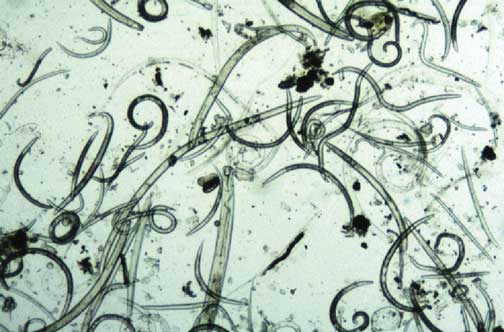 La diversidad, la latitud de la salud y la magnitud de funciones ecosistemas
A
1
funciones
ecosistemas
2
3
insalubre
saludable
insalubre
latitud de la salud
latitud de vida
B
funcion ecosistema 1
Gremio 1
G1
Gremio 2
amplitud
de
funcion 1
Gremio 3
G2
G3
saludable (funcion 1)
insalubre
Latitud de la salud
insalubre
latitud de vida
La Heterogeneidad Espacial de Micrositios del Suelos y sus Dinámicas Temporal
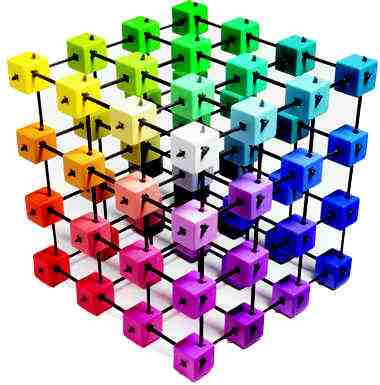 controladores gradiente:
temperatura
humedad
aireación
residuos organicos
raices
textura del suelo
tamaño particulos
factores estocásticos:
raices
distribución de sitios
composición de sitios
meteorológicos madrigueras
ciedras
capas restrictivas
controladores temporal:
diurno
estacional
curso de vida
fenologia
grados-dia
Ferris and Tuomisto, 2015.
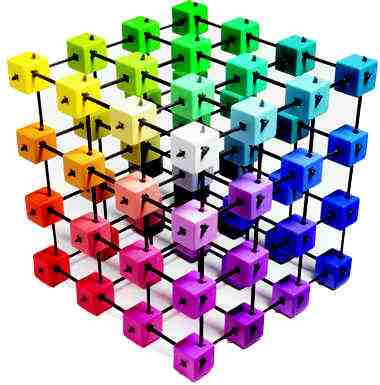 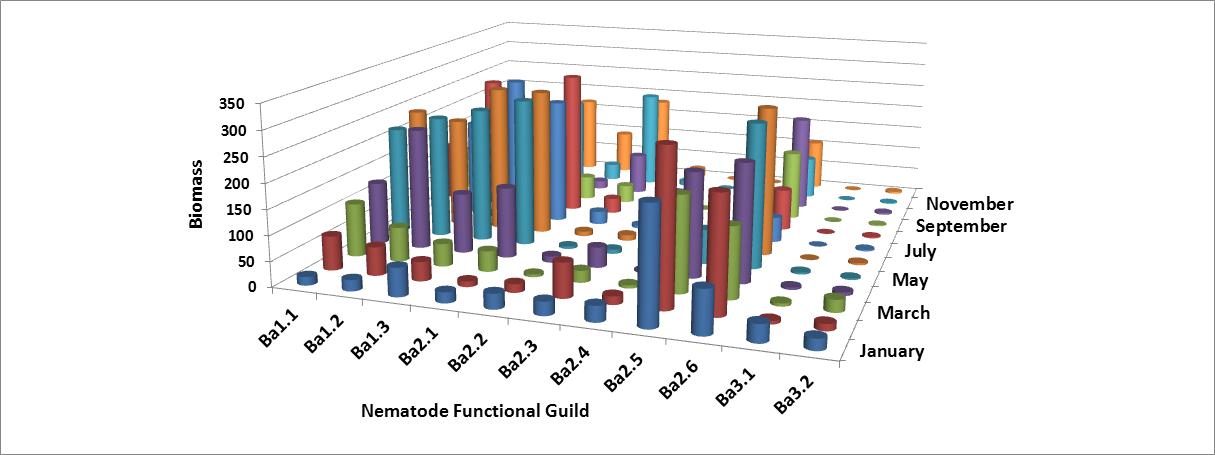 1
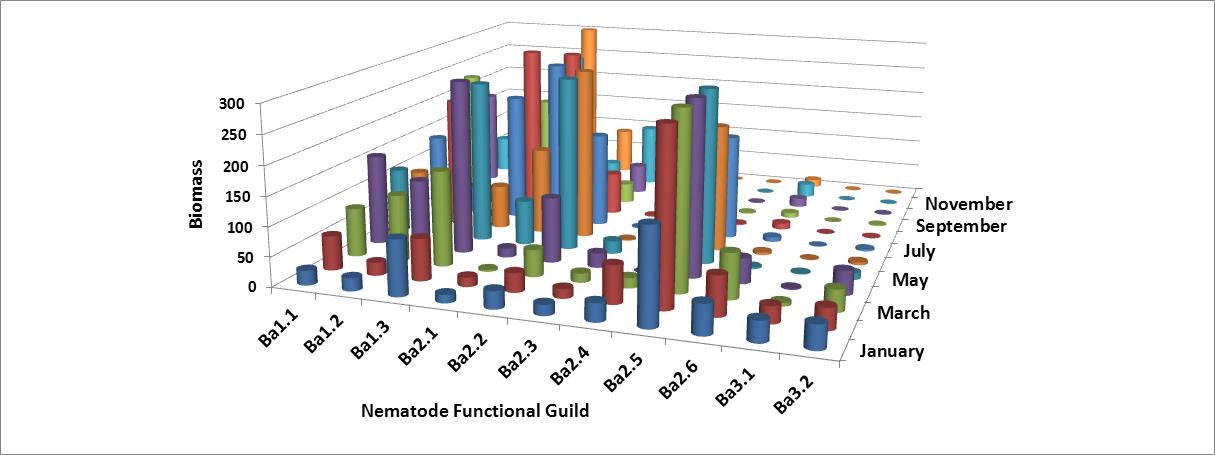 2
Diferentes números de especies de cada uno       clase funcional en cada micrositio

La abundancia de individuos de cada        especies varía entre los micrositios y        a través del tiempo
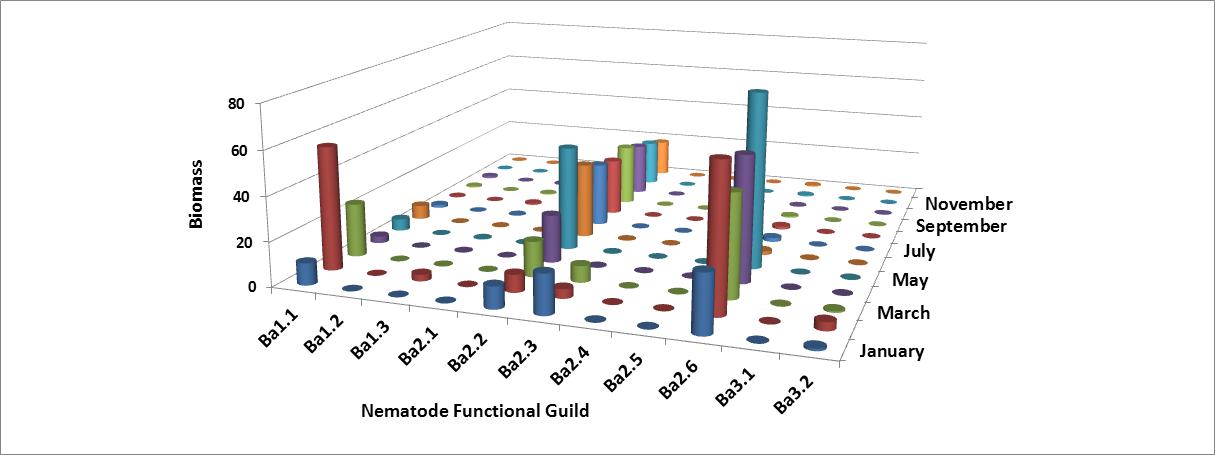 3
La importancia de la diversidad
Diversity, the Latitude of Health and the Magnitude of Ecosystem Functions
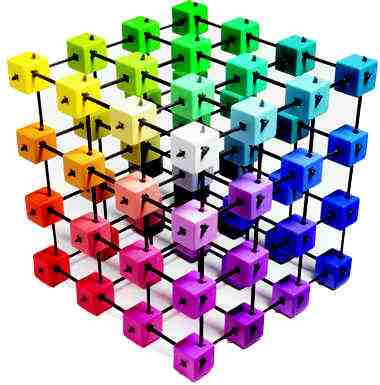 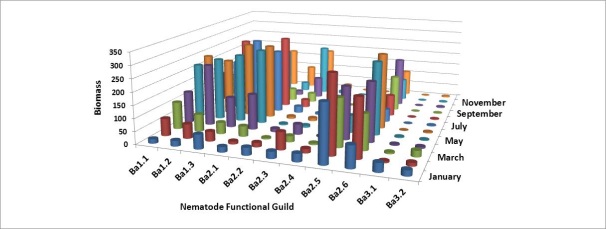 1
1
ecosystem
functions
2
3
unhealthy
healthy
unhealthy
latitude of health
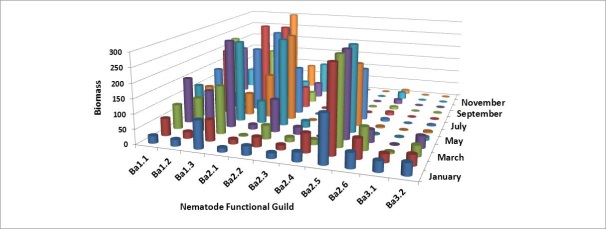 2
latitude of life
zone of optimum health
ecosystem function 1
Guild 1
G1
Guild 2
magnitude
of
function 1
Guild 3
G2
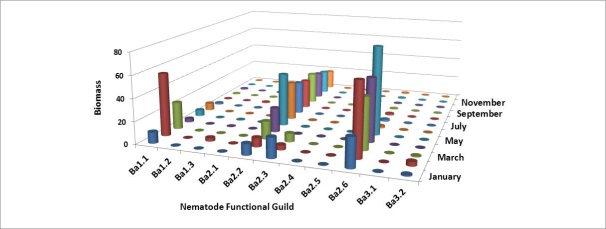 3
G3
healthy (function 1)
unhealthy
latitude of health
unhealthy
latitude of life
Ferris and Tuomisto, 2015
La diversidad de especies en las clases funcionales
Modelos de diversidad para todas las especies en una clase funcional, de las especies dentro de los gremios o gremios dentro de la clase
por q=1
por q<>1
donde pi es la abundancia proporcional de especie i de las R especies R en la clase funcional, en un gremio, o de los totales de todo gremios
Abundancia se puede medir como número de individuos, la biomasa, la huella metabólica de cada tipo
Máxima diversidad posible de especies (D) = riqueza de especies
Máxima diversidad dentro los gremios (Dw) = riqueza de especies /numero de gremios
Máxima diversidad de gremios (Dg) = numero de gremios*
			* cuando todo los gremios tiene lo mismo numero de especies
Una Clase Funcional:   Gremios de Nematodos en Canales de Descomposición
Abundancia de individuos
Diversidad de Especies Total  = 6.8	(número efectivo de especies)

Diversidad de Especies dentro Gremios = 2.7

Diversidad de Gremios = 2.5  	(número efectivo de gremios)
Una Clase Funcional:   Gremios de Nematodos en Canales de Descomposición
Abundancia como Biomasa
N
B
Diversidad de Especies Total = 2.3		(número efectivo de especies)

Diversidad de Especies dentro Gremios = 2.1

Diversidad de Gremios = 1.1  		(número efectivo de gremios)
Measuring Diversity
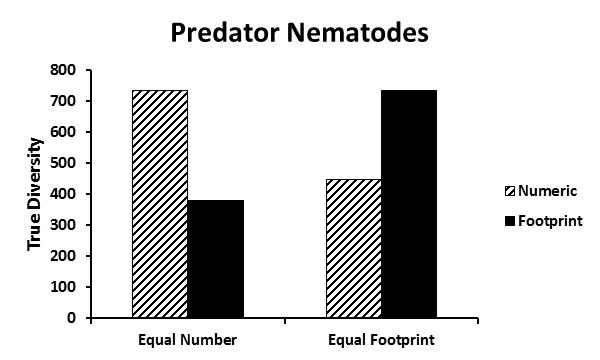 Diversity based on abundance
measured as numbers of individuals
or as metabolic footprint of individuals
764 species
735 species
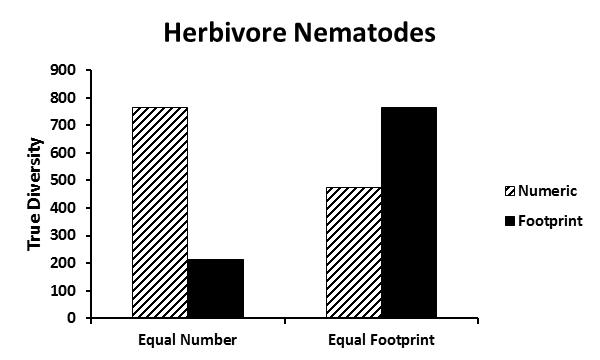 So, how should we be evaluating
the diversity within functional classes
or trophic groups?
True Diversity (qD)
for q<>1
for q=1
Relationship Between Magnitude of the Function and the Diversity and Biomass of the Functional Class
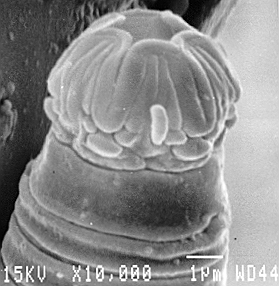 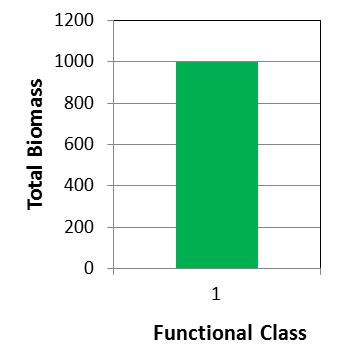 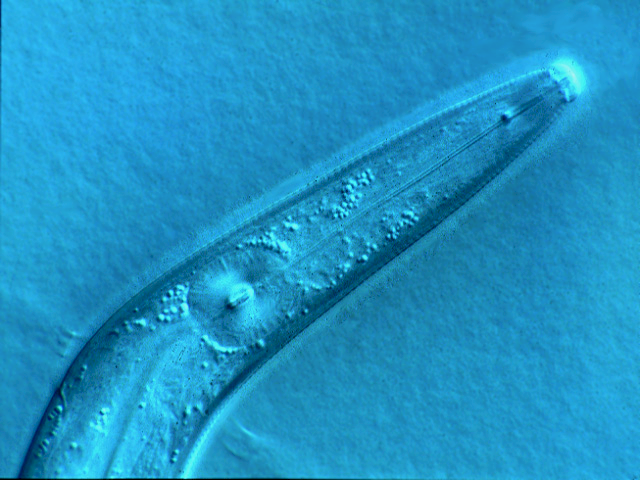 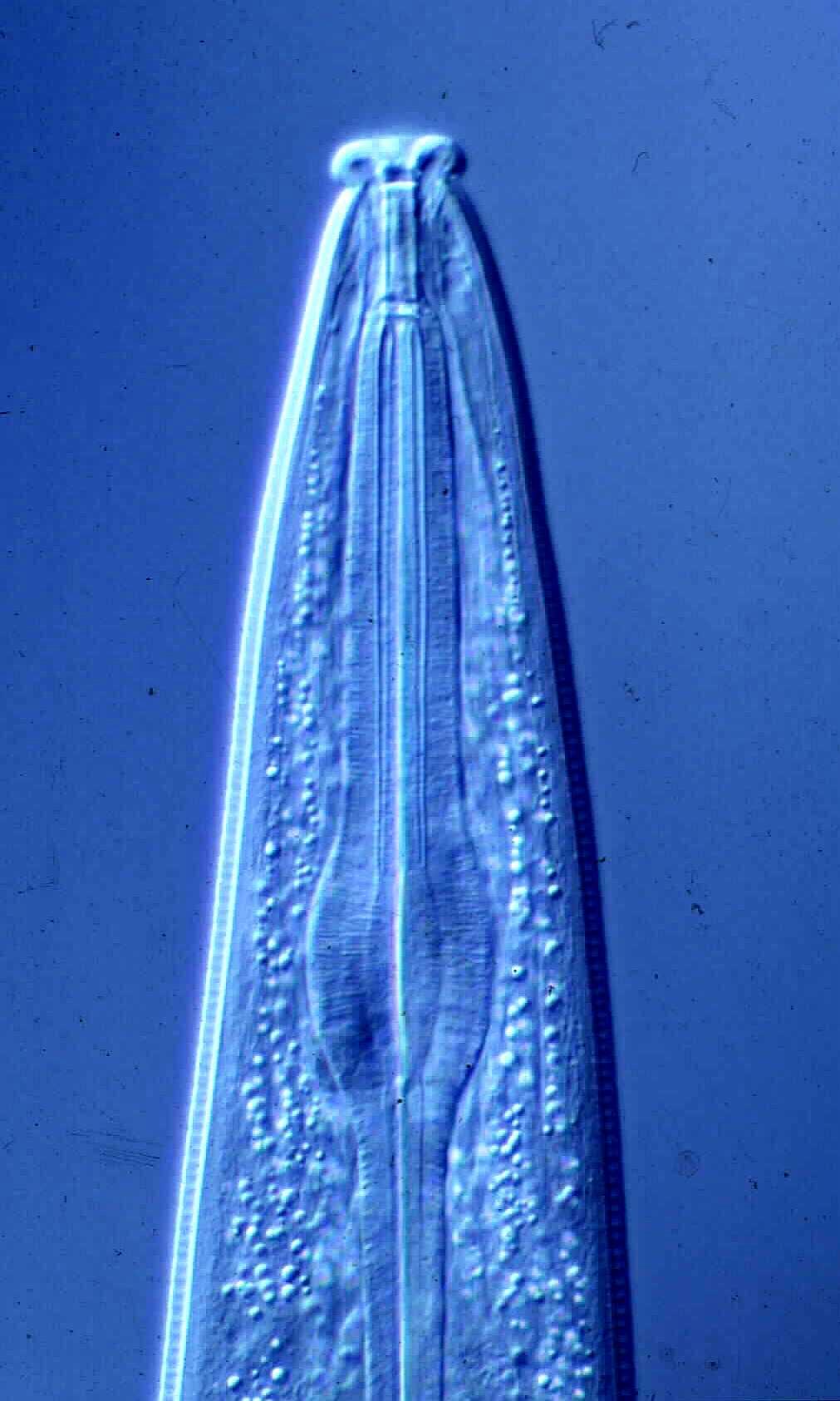 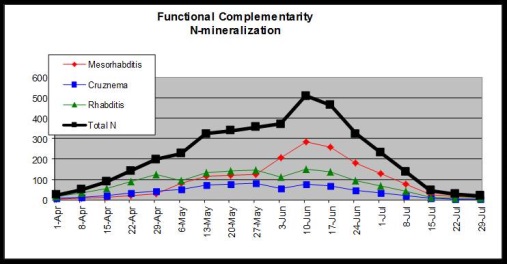 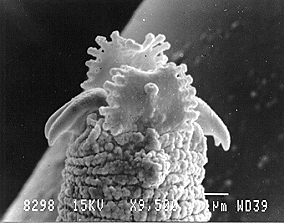 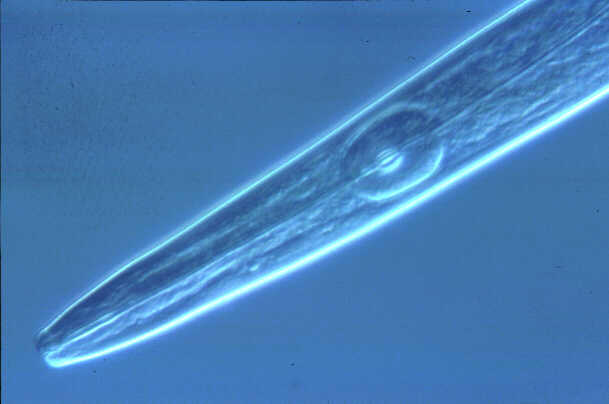 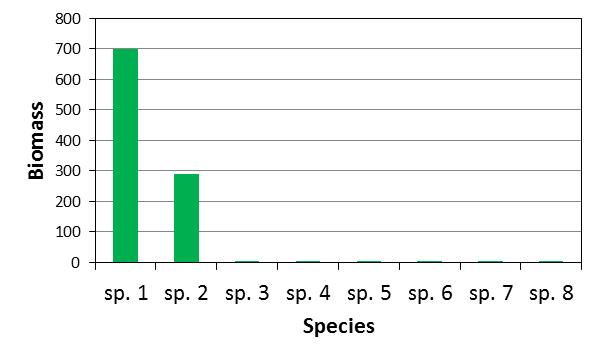 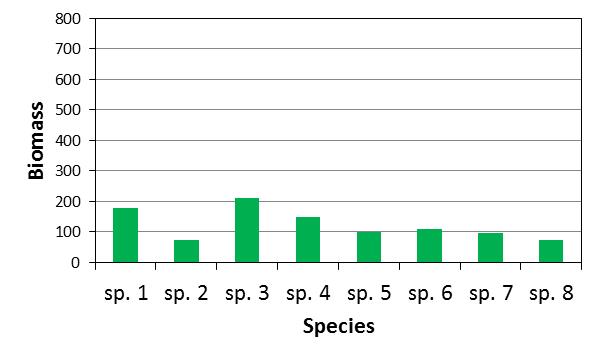 Effective Number of Species in Functional Class = 7.0
Effective Number of Species in Functional Class = 2.04
Biomass of Functional Class = 1000
Biomass of Functional Class = 1000
Diversity-weighted Biomass = 7030
Diversity-weighted Biomass = 2040
Is this a good measure of the magnitude of the function?
Comparison of Organic and Conventional Banana Production Systems: Costa Rica
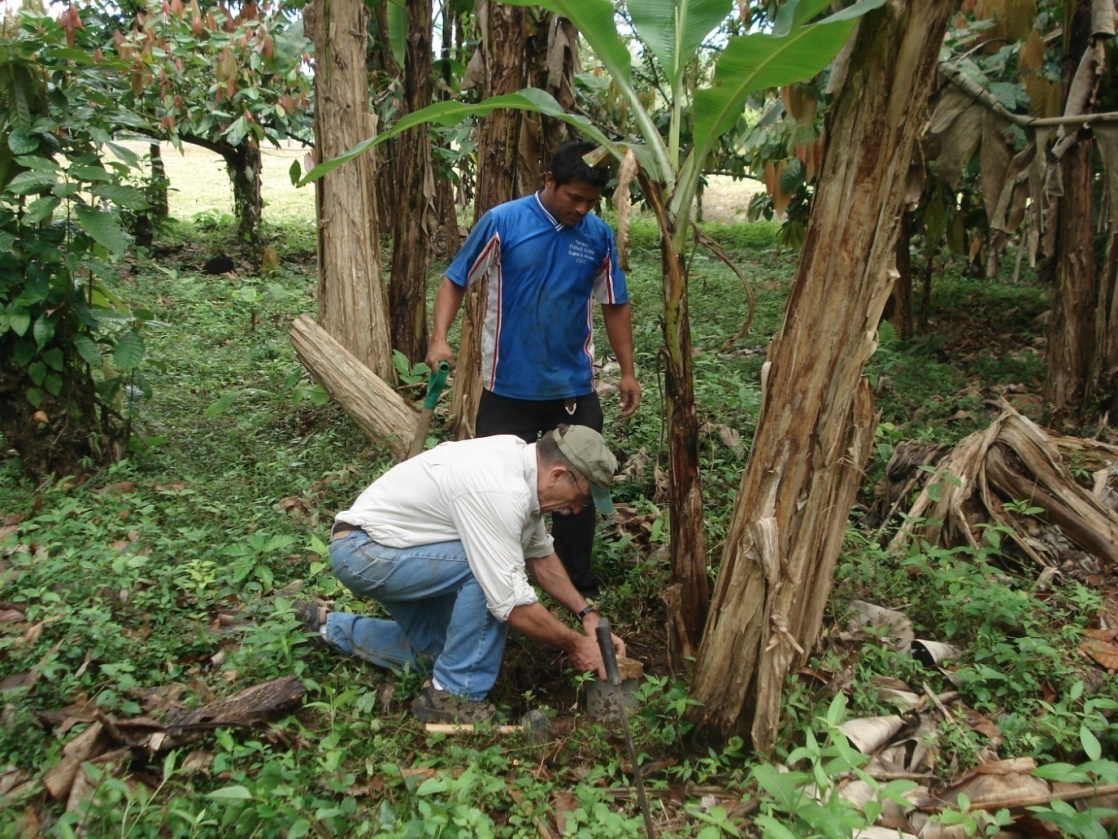 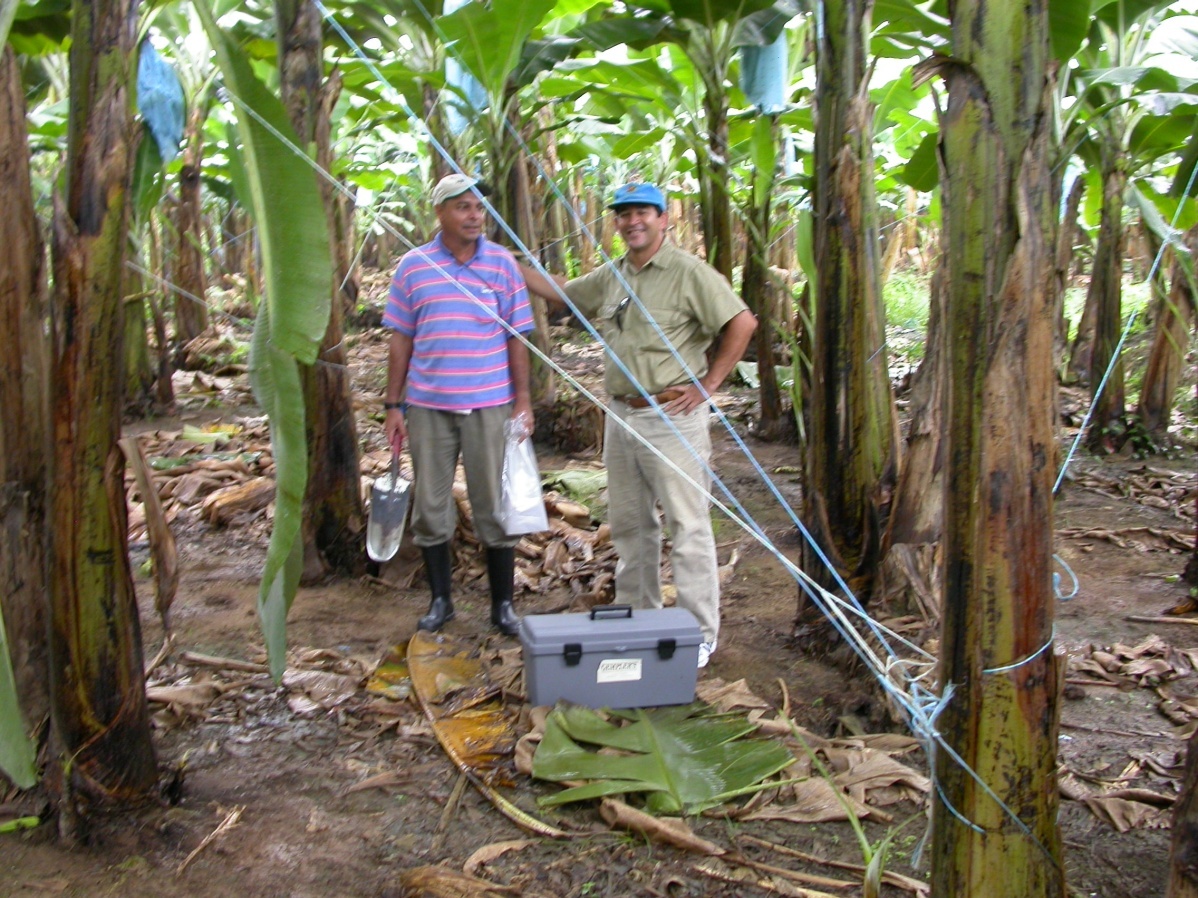 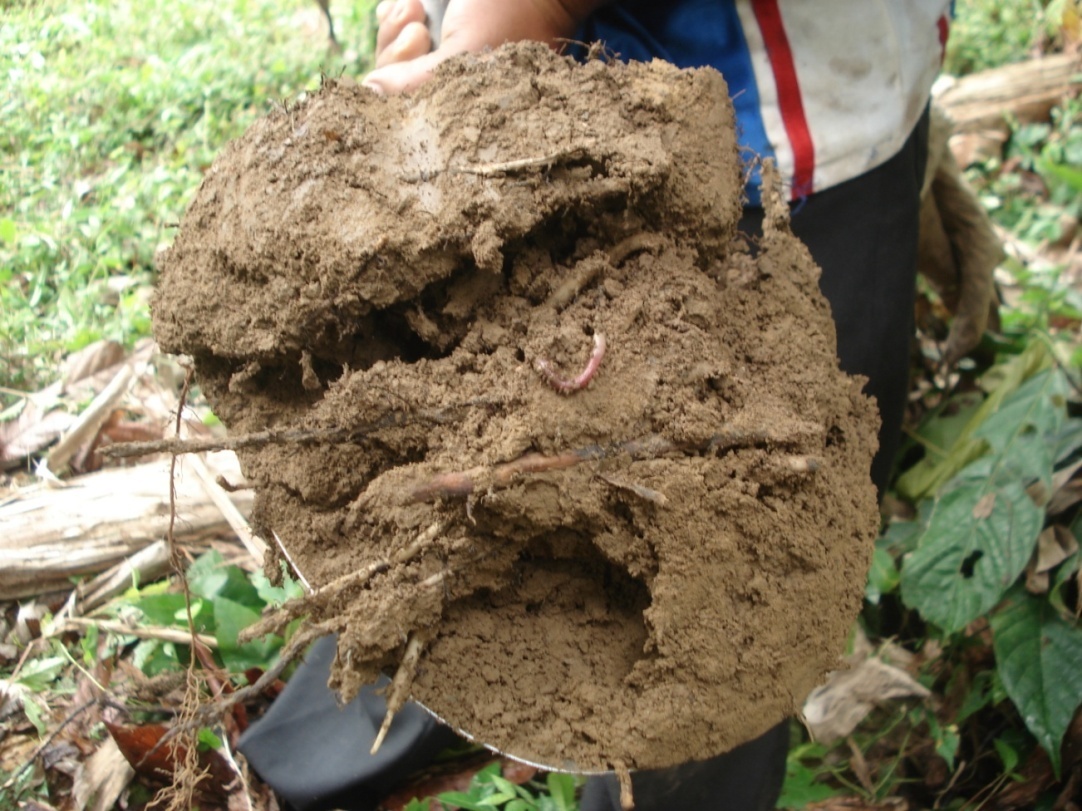 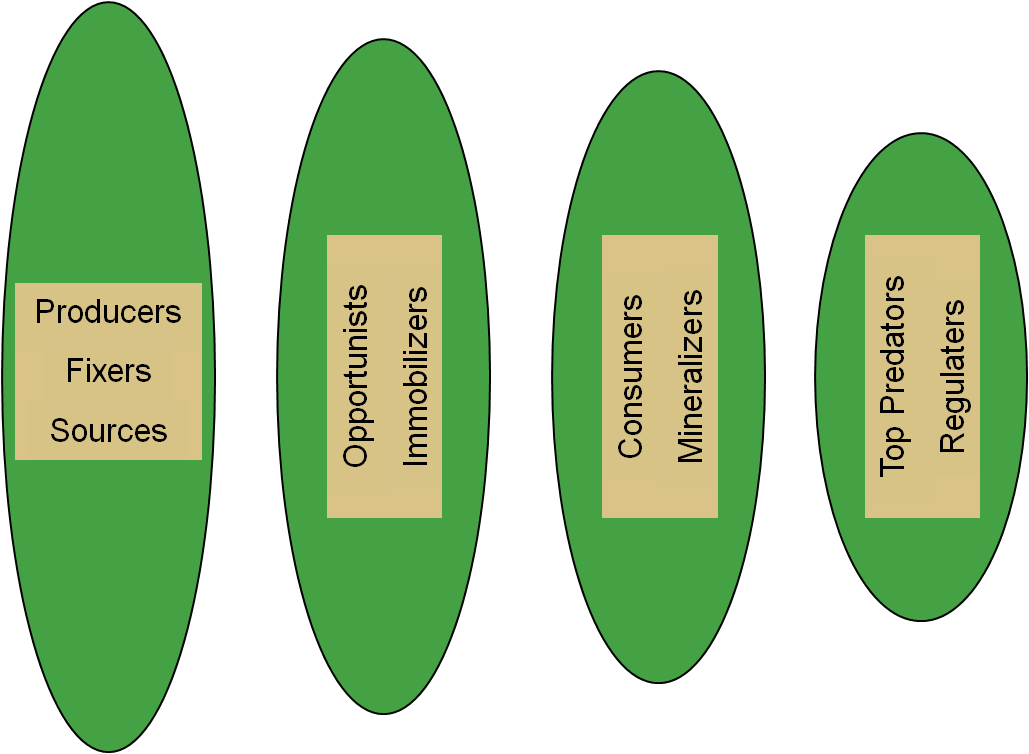 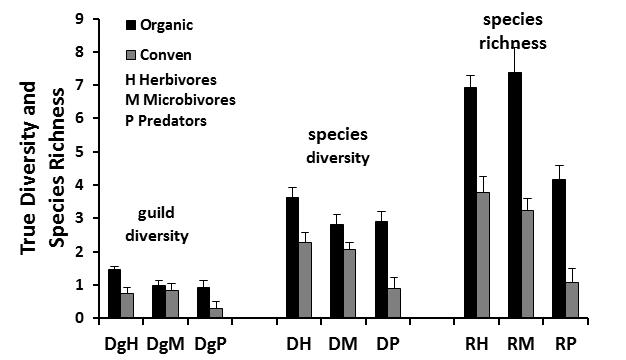 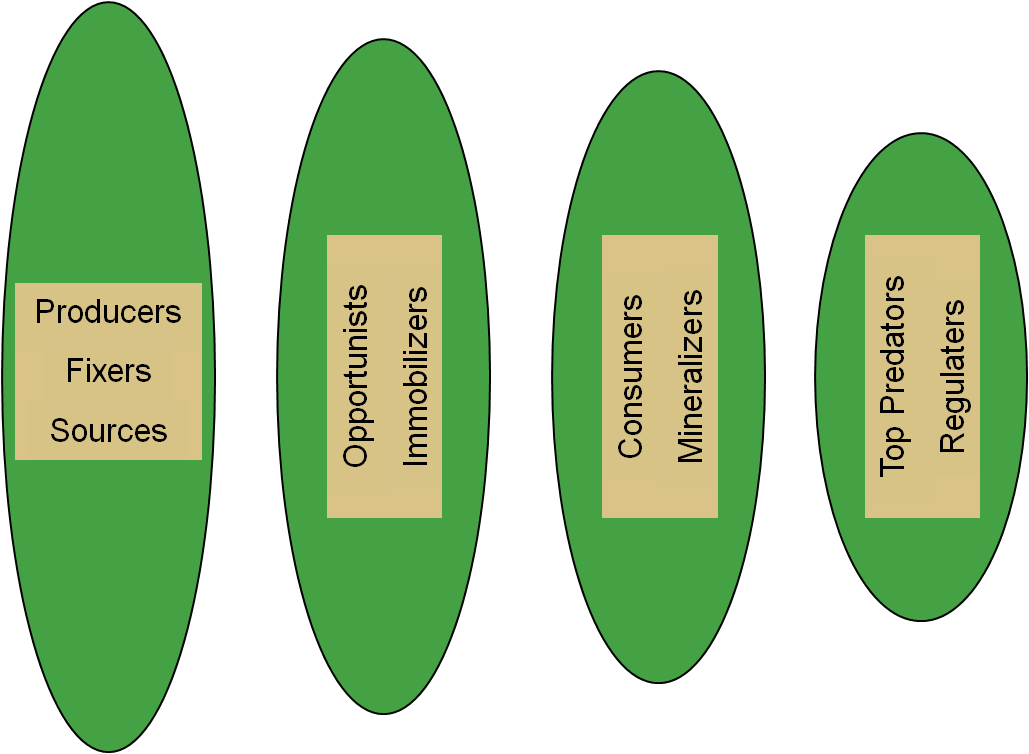 Management practices in industrialized agriculture result in:

	Soil food web simplification

	Reduction in higher trophic levels

	Reduction of species diversity
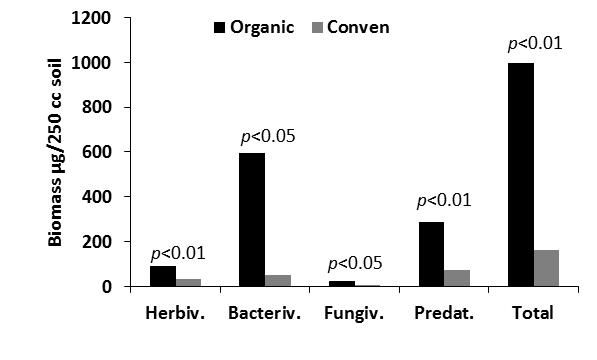 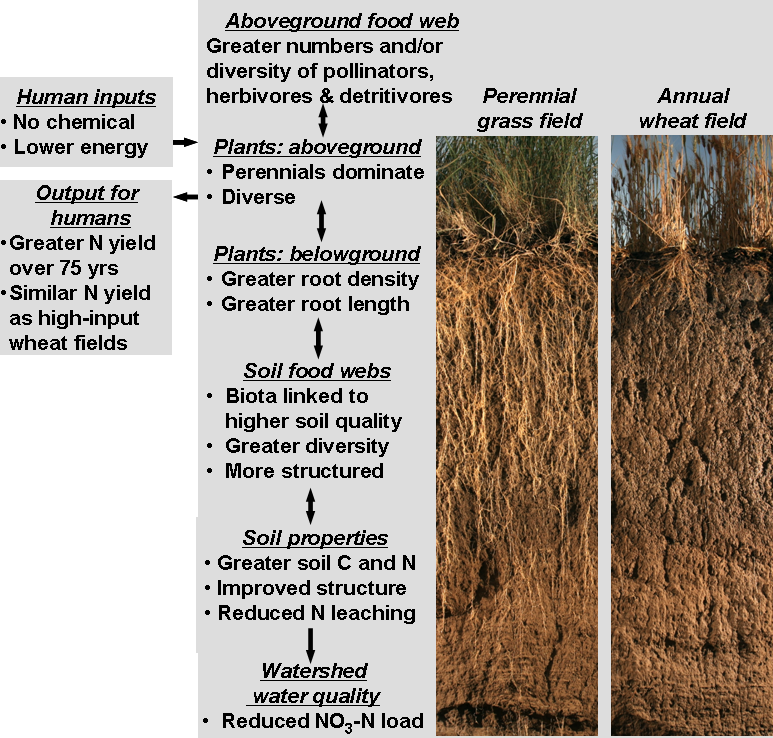 Consistent N-yield over 75 years without input
N-yield similar to that of high input wheat
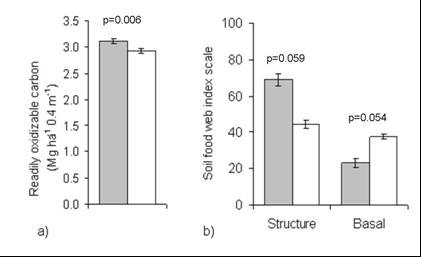 Structure Index
Basal Index
Land-use change in Kansas:

Loss of resources for 
	higher trophic levels
Prairie
Annual Wheat
Feeding the Amplifiable Prey
Glover et al., 2010
DuPont et al., 2010
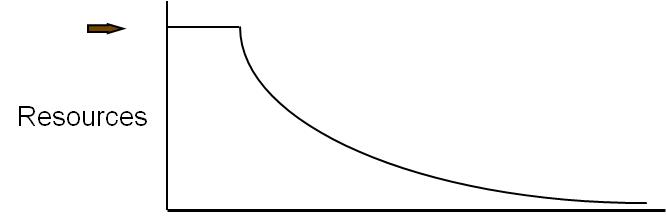 El carbono es respirado por todos los organismos

Las cantidades de carbono y energía disponible determinar el tamaño y la actividad de la comunidad
la transferencia de carbono y energía
Economía de los Ecosistemas: Carbono y Energía son las Monedas
CO2
CO2
CO2
CO2
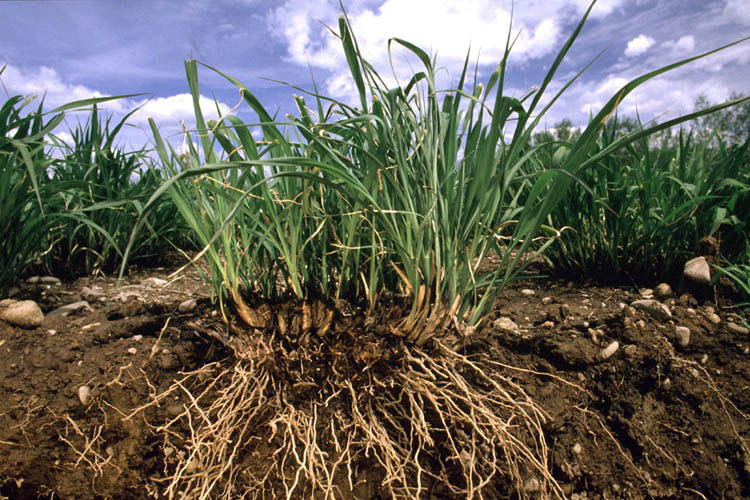 Los nematodos en cada nivel trófico
protozoa
nematodos
bacteria
hidratos de carbonoy proteínas
nematodos
artropodos
hongos
C

N
otro
organismos
nematodos
hidratos de carbonoy aminoácidos
artropodos
nematodos
hongos
NO3
NH3
NH3
NH3
Recursos
Gestión del Suelo
Principios Básicos para Gestión de la Salud del Suelo 1. Mantener el suelo cubierto de cultivos y residuos de cultivos.
2. Mantener las raíces vivo en el suelo durante todo el año para 	alimentar a la cadena alimentaria del suelo. 
3. Diversificar en lo posible el uso de la rotación de cultivos, 	cultivos de cobertura y las mezclas de cultivos de cobertura.
4. Minimizar la perturbación del suelo para mantener la estructura 	y la calidad del hábitat.
5. (Integrar el pastoreo de ganado).
Sources:   	Jay Fuhrer, NRCS
	Chad Ellis, Noble Foundation, 2013
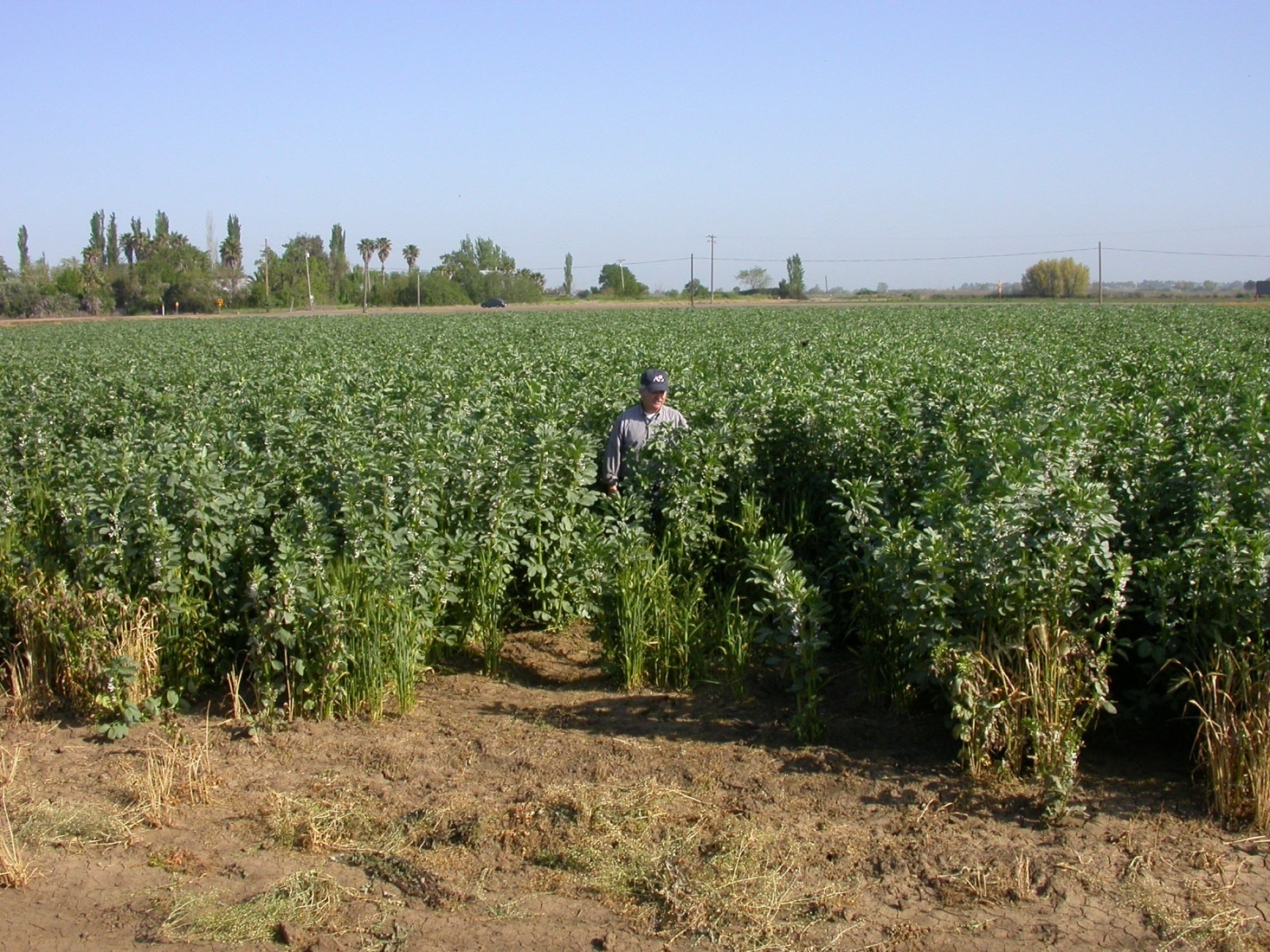 Cultivo de cobertura en invierno
- Vicia faba.  California, 2006
Administración de Cadena Alimenticia del Suelo
Fertilidad  de suelo
Materiales organicos
Actividad de la cadena
Estructura del suelo
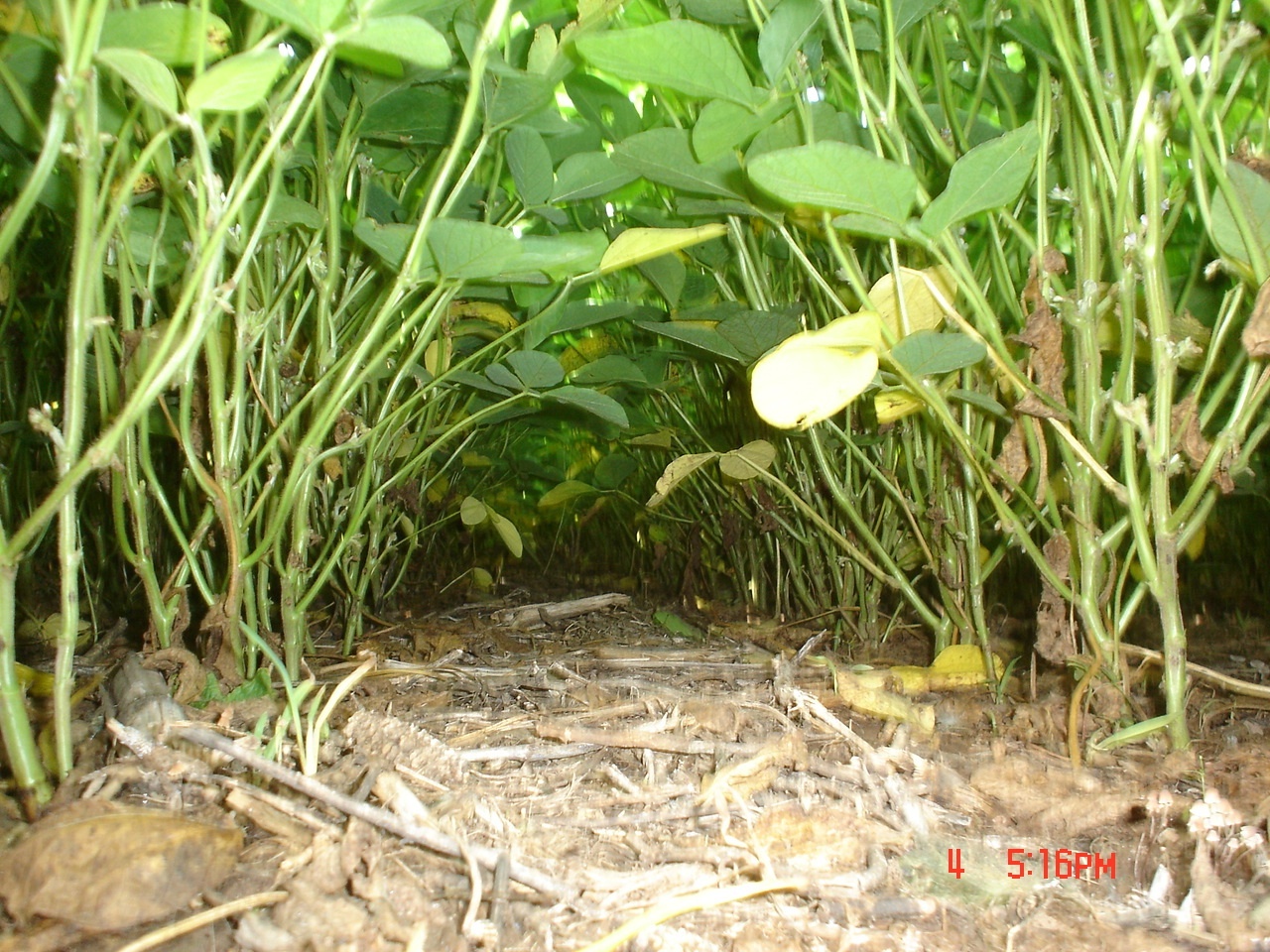 Minimizando de perturbación
Menos combustibles fóssiles 
Conservación de habitat 
Actividad de la cadena
Estructura del suelo
Soja sin cultivo, Brazil, 2006
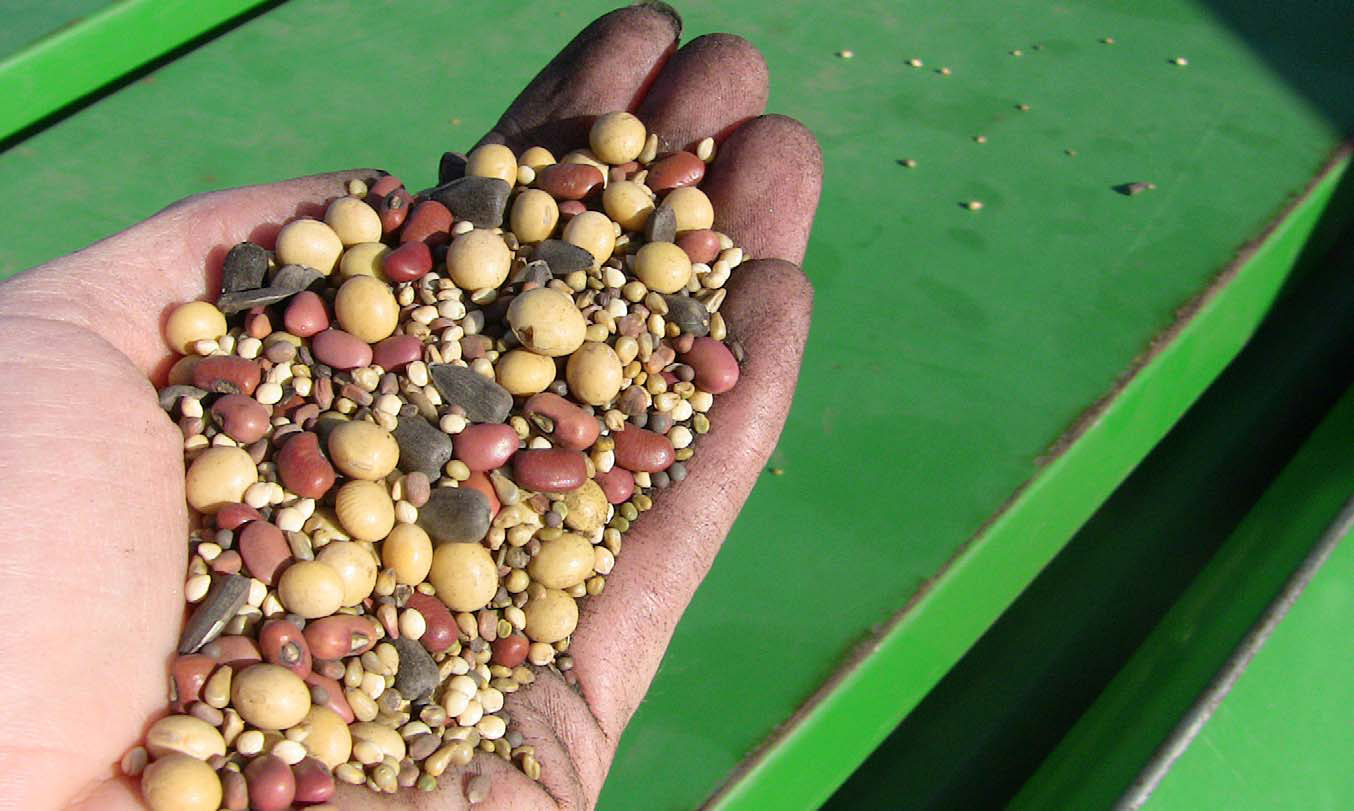 Una diversidad de los cultivos de cobertura….
Proporciona cobertura superficial del suelo
Proporciona recursos sostenidos para los organismos del suelo
Construye los agregados del suelo Mejora la retención de agua
Facilita el manejo integrado de plagas 
Construye materia orgánica del suelo
Promueve el ciclo de nutrientes
Mejora polinizadores 
Ajusta proporciones de carbono / nitrógeno
Proporciona alimentos y refugio para la vida silvestre Permite la integración de la ganadería
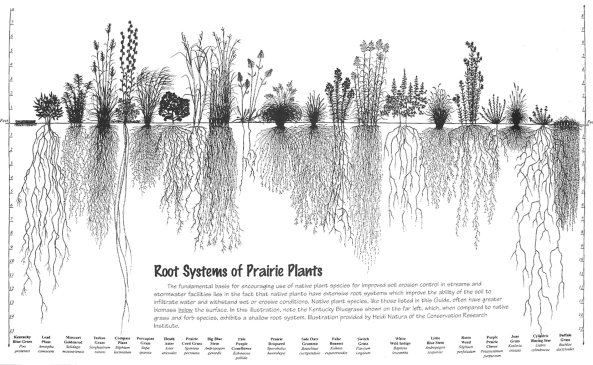 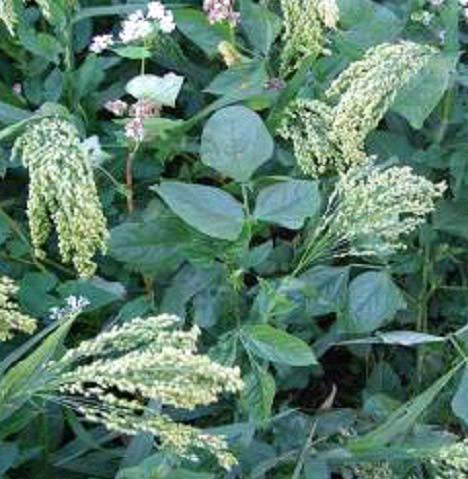 Source: Jay Fuhrer, NRCS
Mantener un ambiente favorable para los 
organismos beneficiales del suelo
Sulfato de amonio
200
Gremio nematodo
150
c-p 1
Numeros Vivos
c-p 2
X
100
c-p 3
c-p 4
50
c-p 5
X
X
X
X
X
0
0
0.02
0.05
0.1
0.5
1
Concentración (mM-N)
Sensibilidad de Nematodos a Fertilizante Mineral
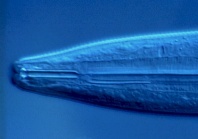 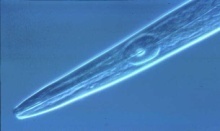 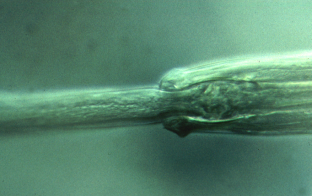 Tenuta and Ferris, 2004
Ammonium sulfate
200
Nematode guild
150
c-p 1
Standardized Counts
c-p 2
X
100
c-p 3
c-p 4
50
c-p 5
X
X
X
X
X
0
0
0.02
0.05
0.1
0.5
1
Concentration (mM-N)
Remove the constraints to species and functional diversity in managed systems
Nematode Sensitivity to Mineral Fertilizer
Solutions?

	Composts
	Organic Amendments
	Manures
	Fertigation
	(slower release – as needed)
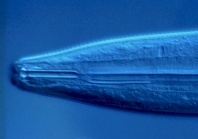 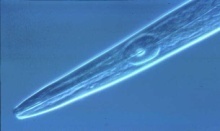 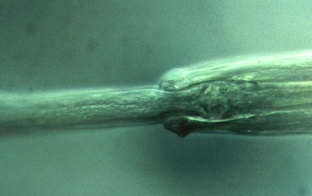 Tenuta and Ferris, 2004
Gestión de la salud del suelo en sistemas sostenibles requiere:
---
++
Physical
mantener el flujo de energía a cada nivel trófico
proporcionar un ambiente favorable para los niveles tróficos
 	superiores
+++++++
Físicos
Biológicos
Químicos
[Speaker Notes: The soil food web provides essential services in sustainable farming systems.

The successful farm manager worries about producing a cover crop, supplying compost, providing mulches.  All these provide resources to fuel the soil food web so that it can provide its essential services.]
cálculo de los índices
Faunal Analyzer
http://spark.rstudio.com/bsierieb/ninja/
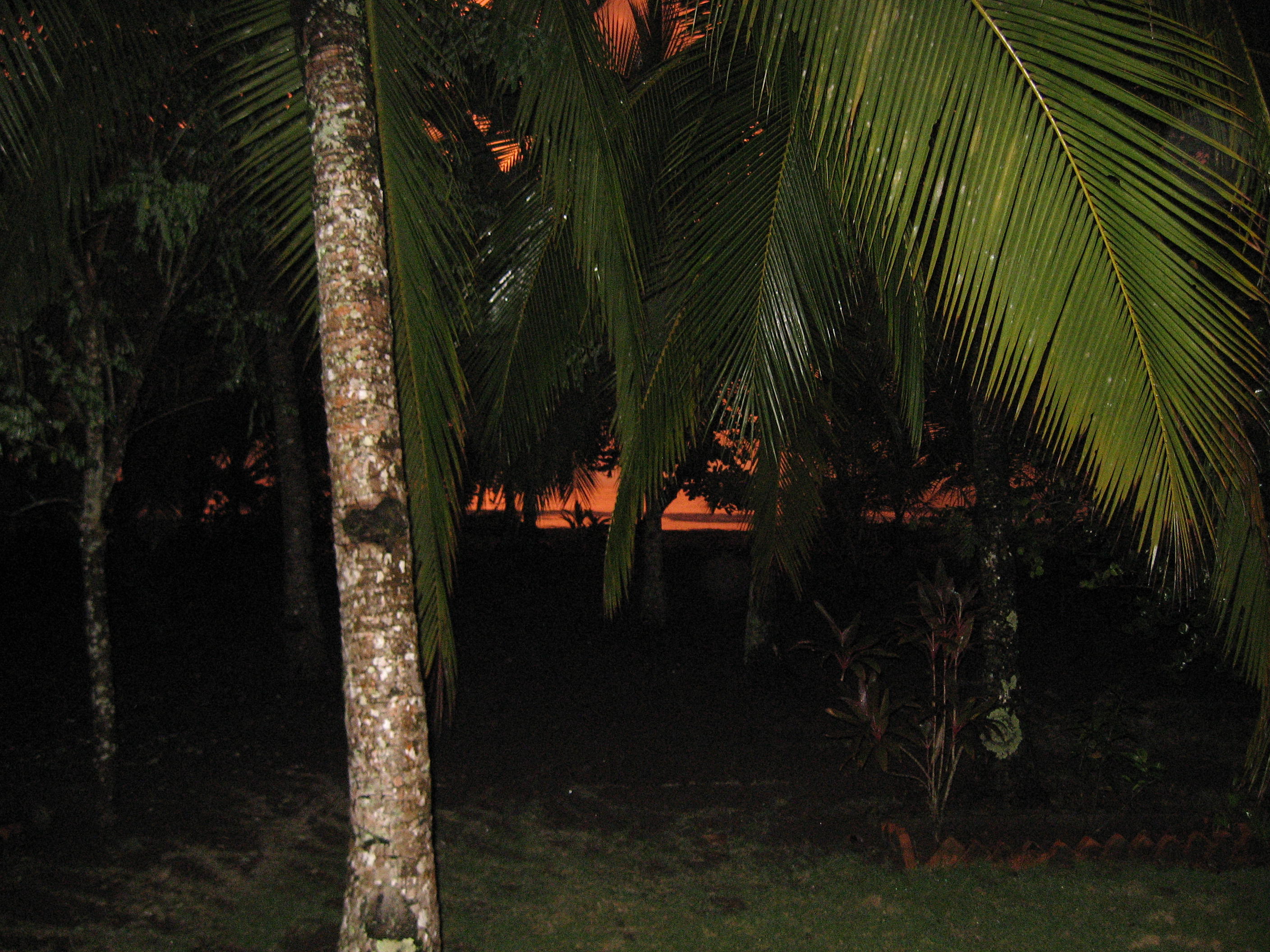 Gracias!
http://plpnemweb.ucdavis.edu/nemaplex